「手話」で あんない しよう
こんな時、どうしますか？
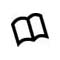 この道をまっすぐ進むと、
病院があります。
病院をとおりすぎたら、
すぐに左に曲がってください。
そのまままっすぐ進むと、
図書館があります。
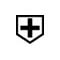 図書館に行きたいな。
でも道がわからないや。
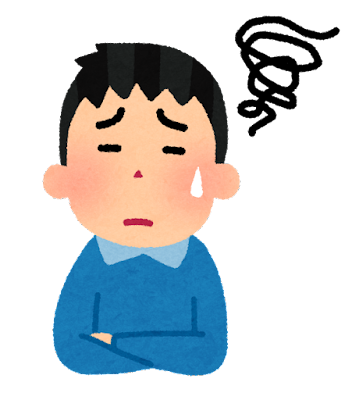 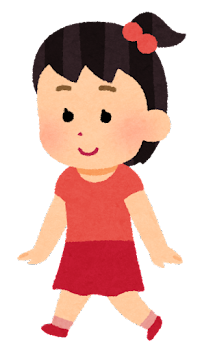 手話はイメージを伝えることが上手。
いろいろな手話の表し方

・手話のことばを一つ一つ表す方法


・話す人が、目の前でイメージを作って表す方法

※ほかにも多くの表し方があります。
「手話」で あんない してみよう！
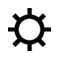 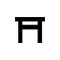 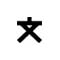 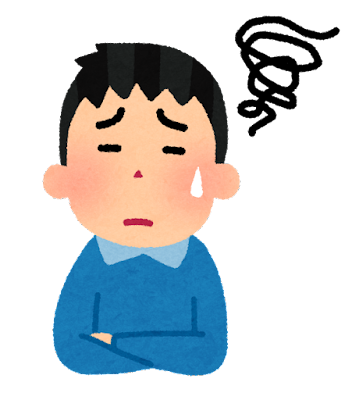 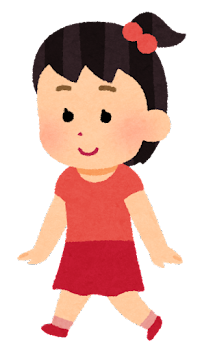 神社に行きたいな。
「手話」で あんない してみよう！
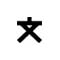 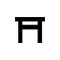 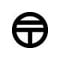 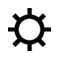 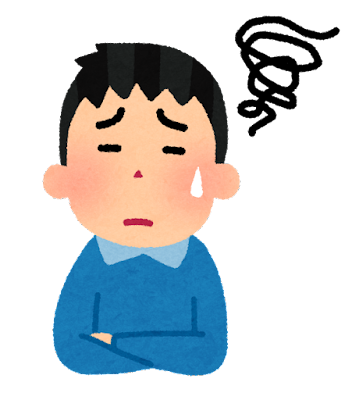 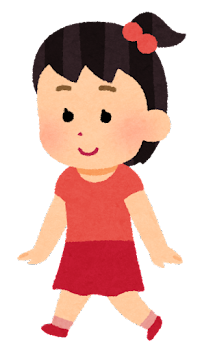 学校に行きたいな。
「手話」で あんない してみよう！
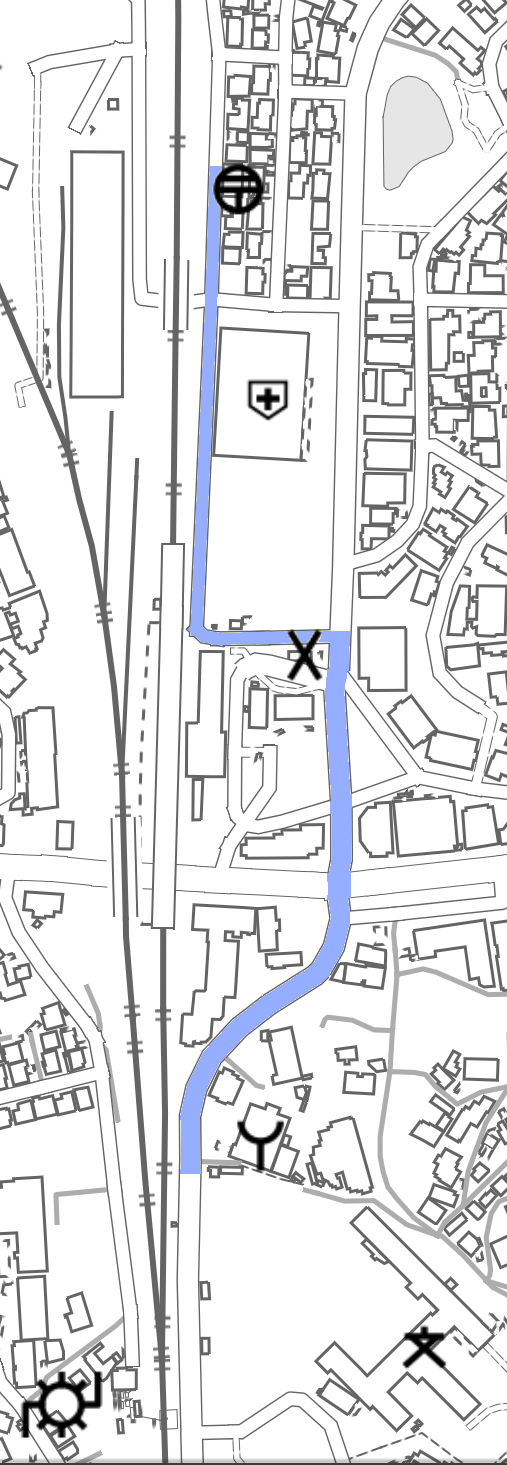 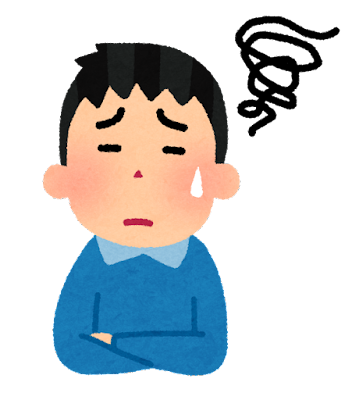 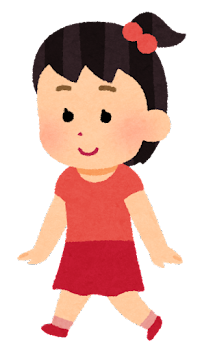 ゆうびん局に行きたいな。
「手話」で　あんない　してみよう！
今から、1人に１まいずつ地図を配ります。
地図を受け取ったら、どんな風にあんないしたらよいか、考えましょう。
あんないのじゅんびができたら、発表してもらいます。

地図には「かんたん」「ふつう」「むずかしい」があります。
すきな地図を選びましょう。
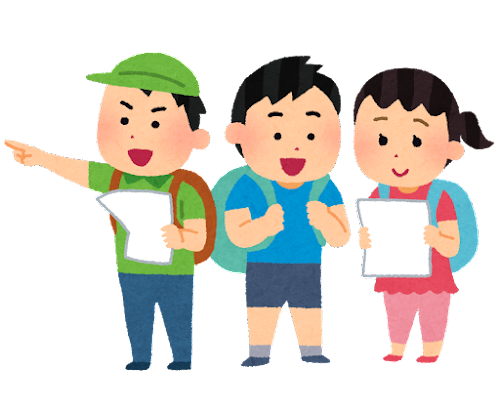 以下、「かんたん」の地図
「手話」で あんない してみよう！
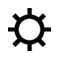 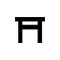 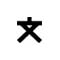 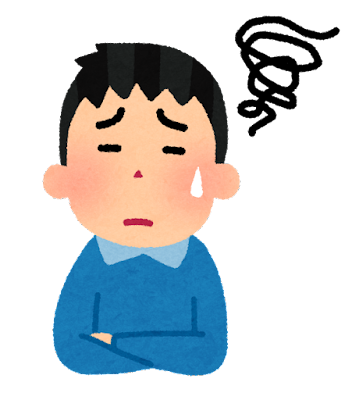 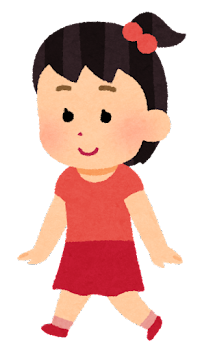 工場に行きたいな。
「手話」で あんない してみよう！
？
？
？
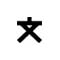 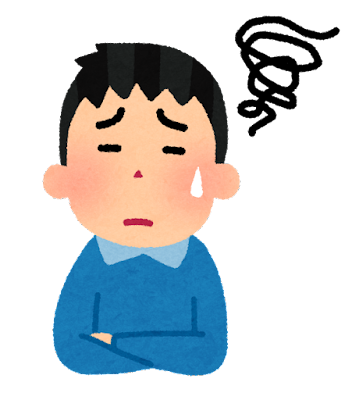 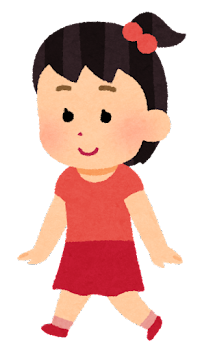 工場に行きたいな。
「手話」で あんない してみよう！
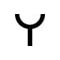 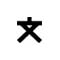 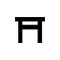 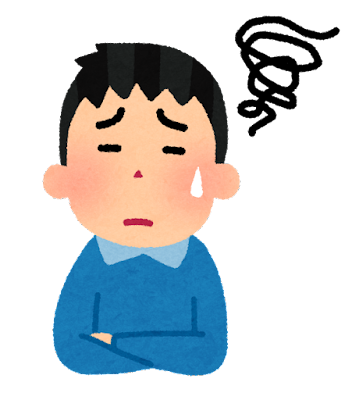 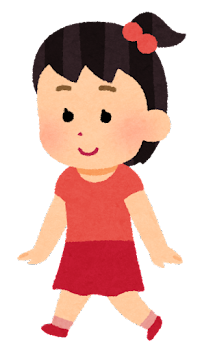 しょうぼうしょ　に行きたいな。
「手話」で あんない してみよう！
？
？
？
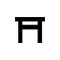 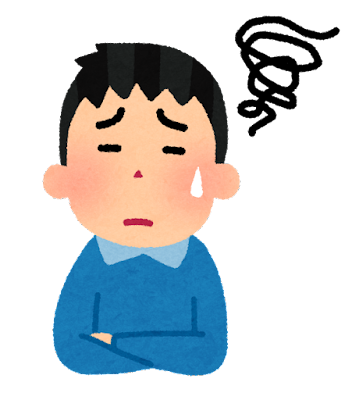 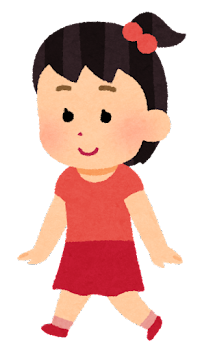 しょうぼうしょ　に行きたいな。
以下、「ふつう」の地図
「手話」で あんない してみよう！
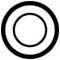 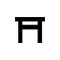 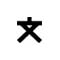 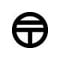 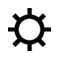 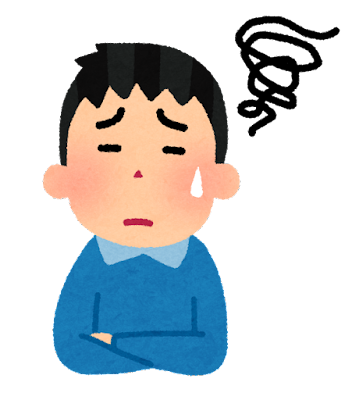 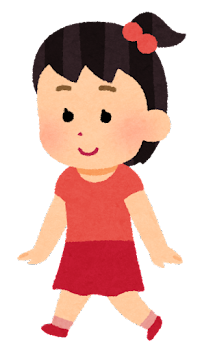 市役所に行きたいな。
「手話」で あんない してみよう！
？
？
？
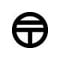 ？
？
？
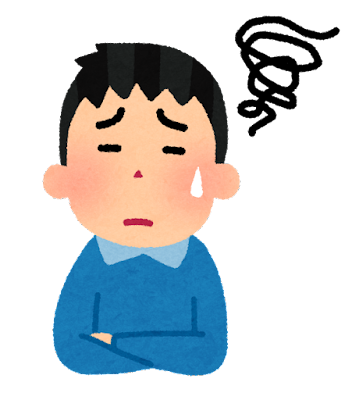 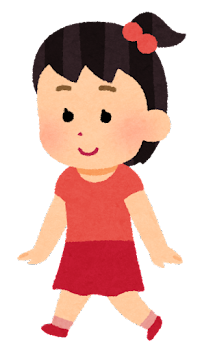 市役所に行きたいな。
「手話」で あんない してみよう！
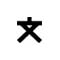 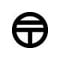 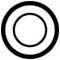 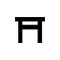 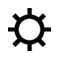 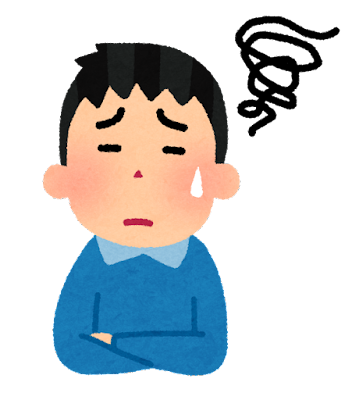 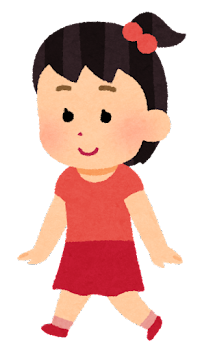 学校に行きたいな。
「手話」で あんない してみよう！
？
？
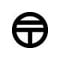 ？
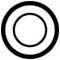 ？
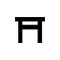 ？
？
？
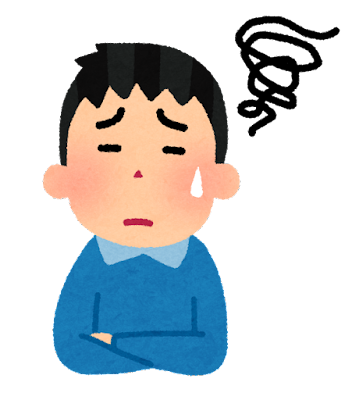 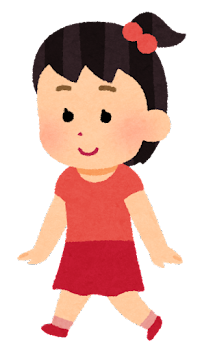 学校に行きたいな。
以下、「むずかしい」の地図
「手話」で あんない してみよう！
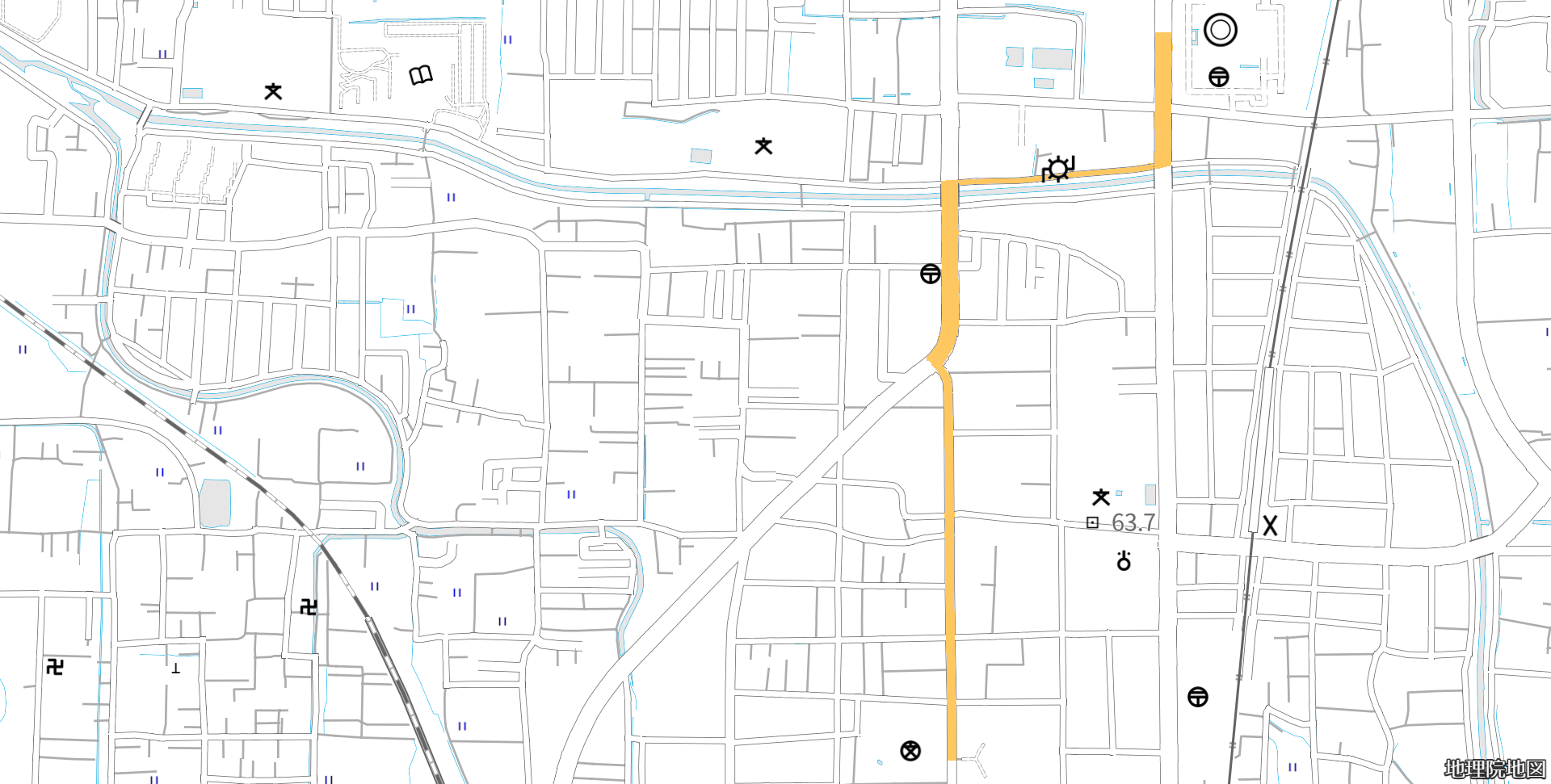 市役所に行きたいな。
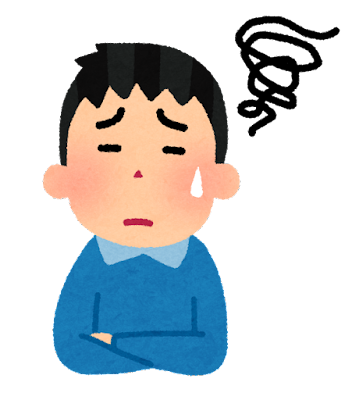 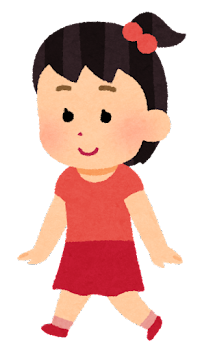 「手話」で あんない してみよう！
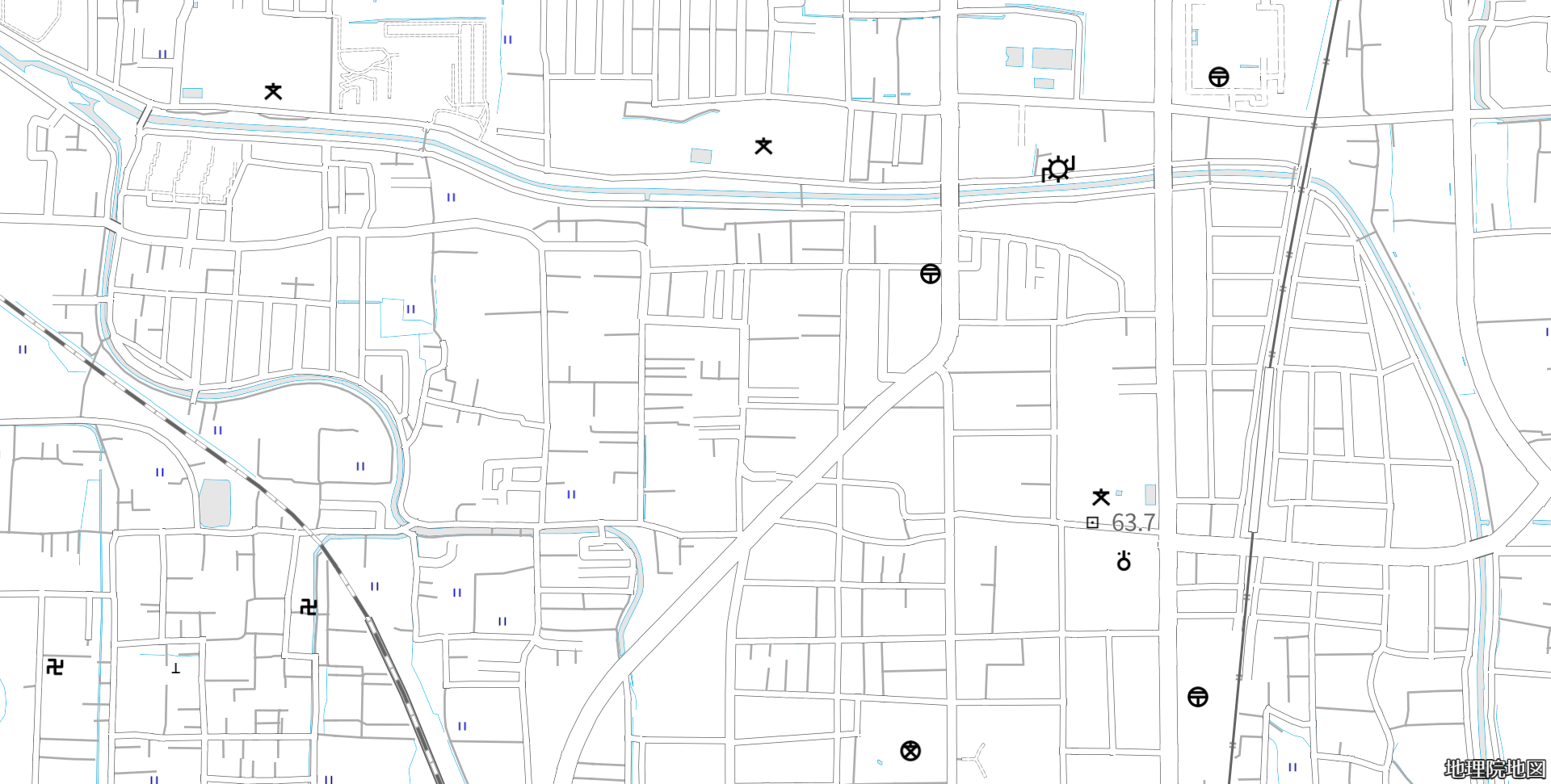 ？
？
？
？
？
市役所に行きたいな。
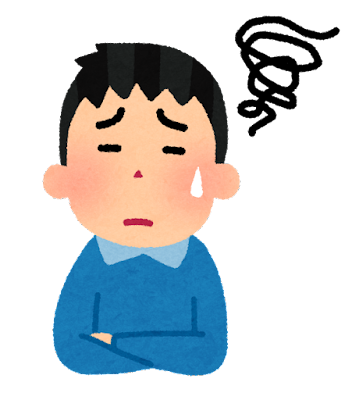 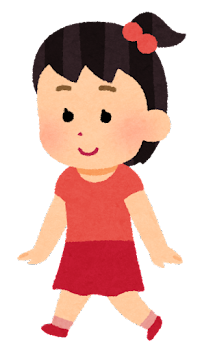 「手話」で あんない してみよう！
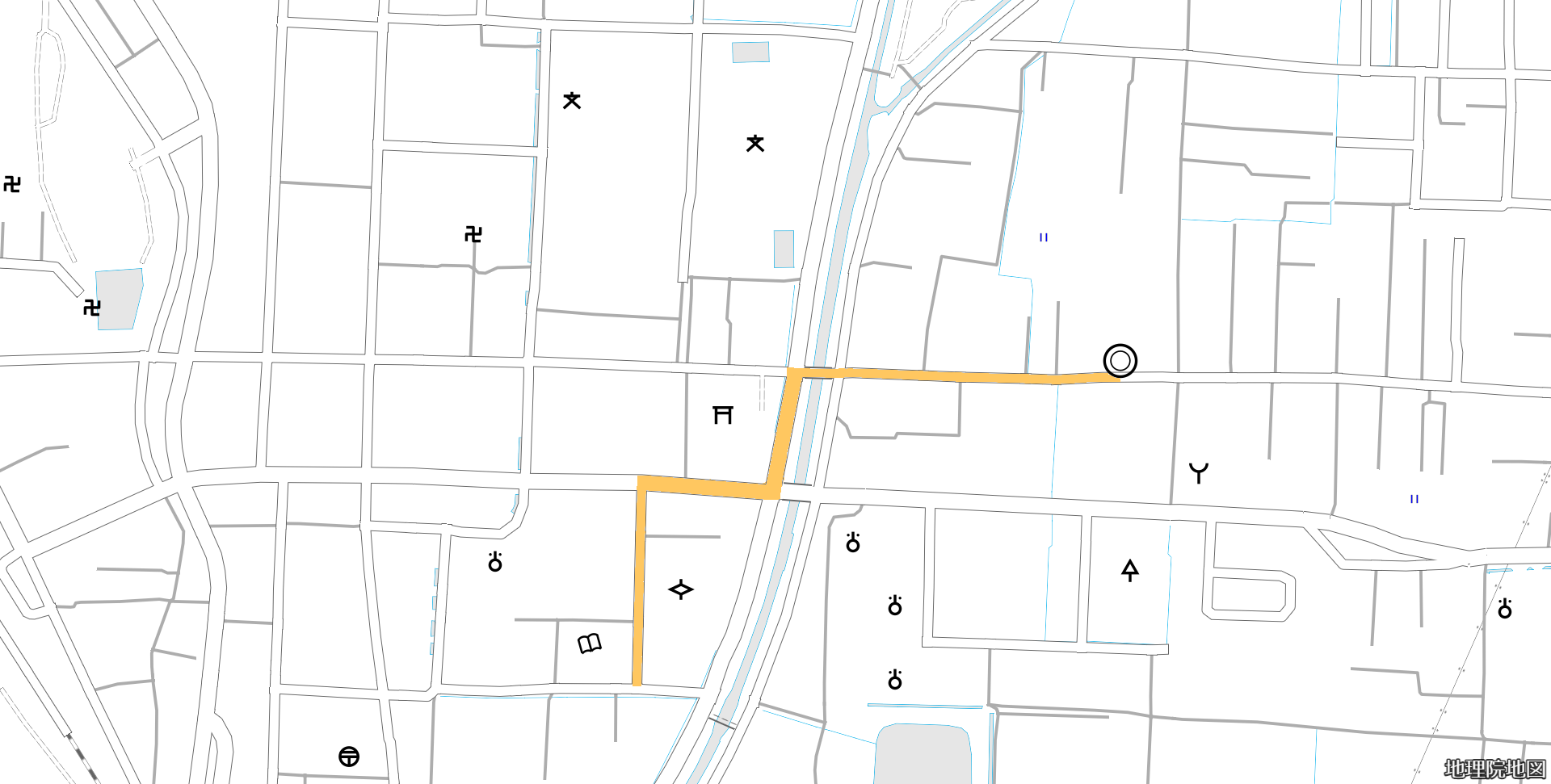 市役所に
行きたいな。
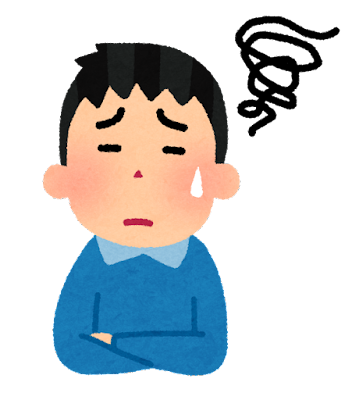 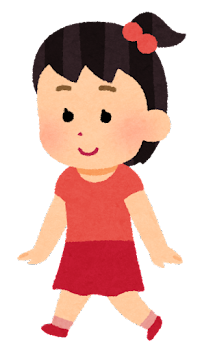 「手話」で あんない してみよう！
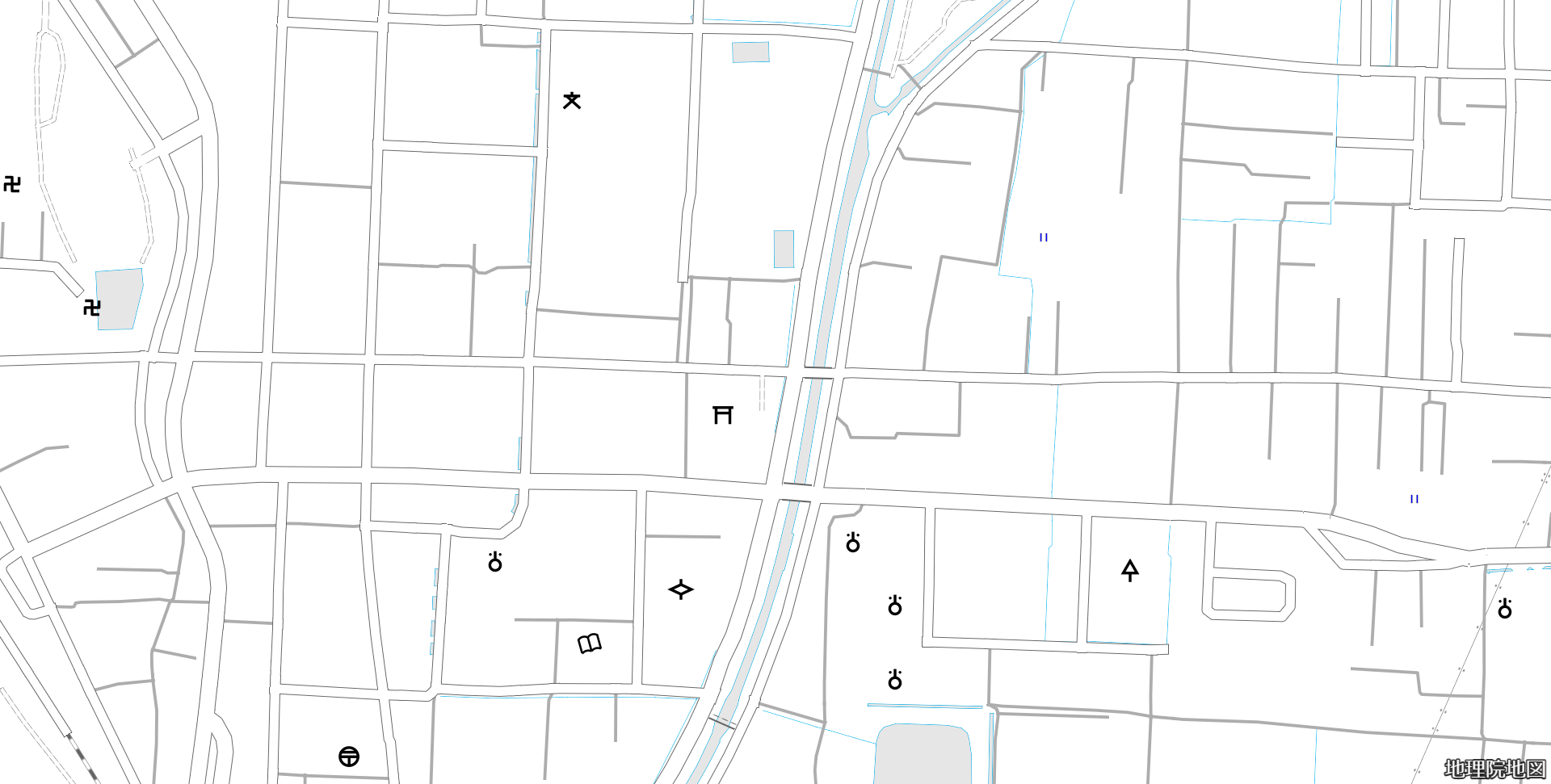 ？
？
？
？
市役所に
行きたいな。
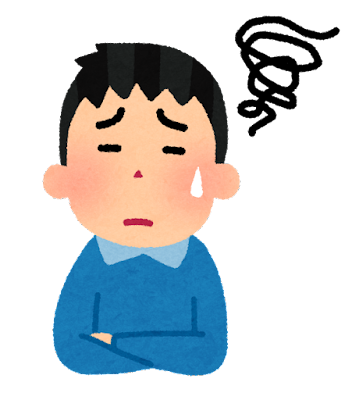 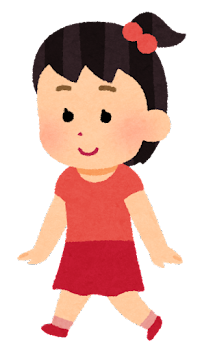 ？
問題終了
今日のまとめ
手話では、目の前にイメージを作って表すことができます。

道あんないをする時など、イメージを作って説明すると、
　相手によく伝わる場合もあります。

ほかにも手話のよいところはたくさんあります。
　どんなよいところがあるでしょうか？
　手話のよいところをたくさん見つけて、お話上手になりましょう。
作成：土田 悠祐（2021年）
編集：筑波技術大学ろう者学教育コンテンツ開発取組担当